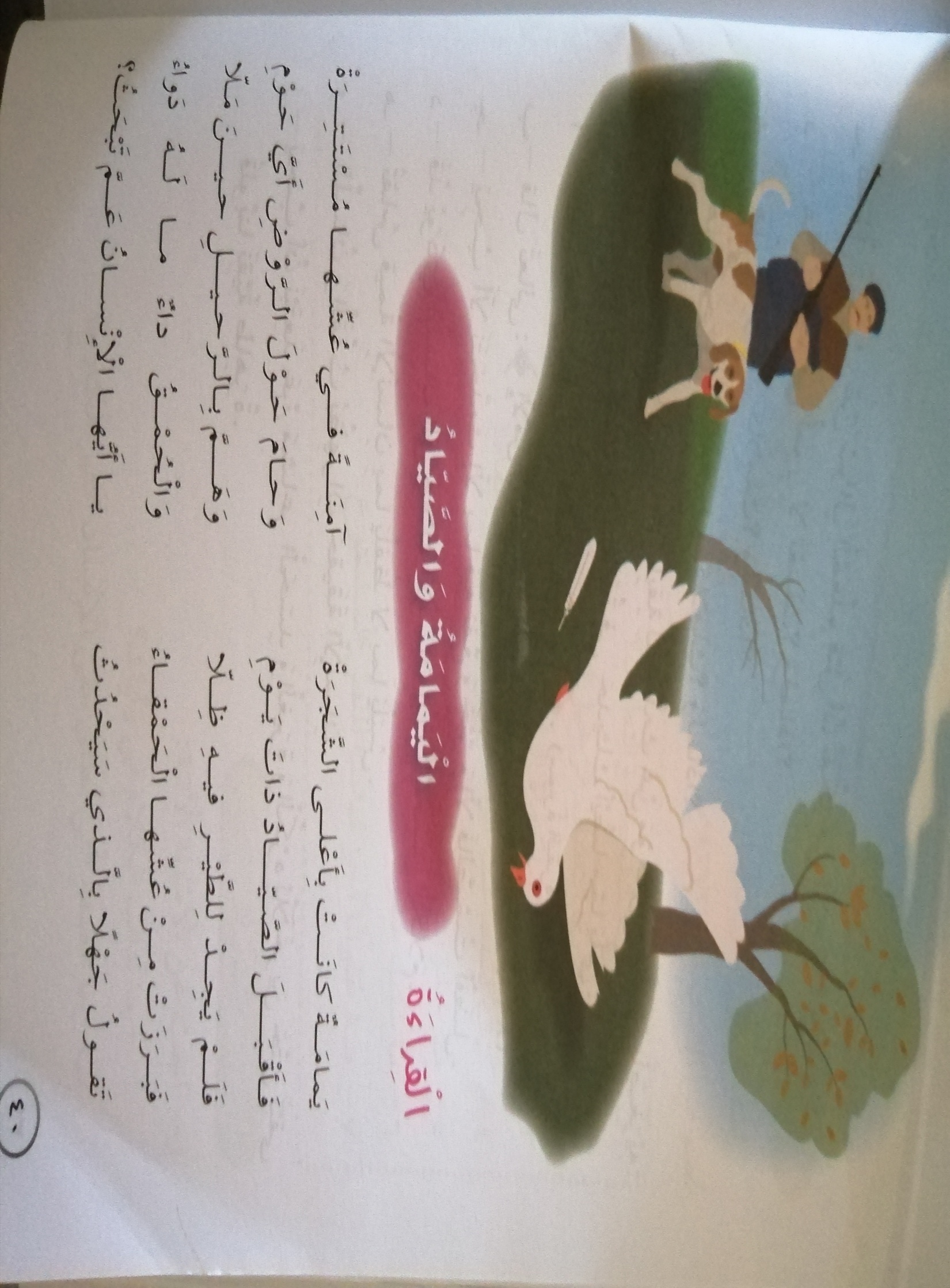 نوع من الحمام
عزم و صمّم
نحو
القوي،المنيع
نطقي وكلامي
واثق
العِبرُ المُستفادةُ منَ النّصِّ : 
1) الكلامُ الزّائدُ يقودُ إلى الهلاكِ .
2) الصّمْتُ أبلغُ من الكلامِ .
3) لسانك حصانك، إنْ صنته صانك، وإنْ خنته خانكَ .
 4) أنّ الجهل والحماقة عدوّان للشّخص.